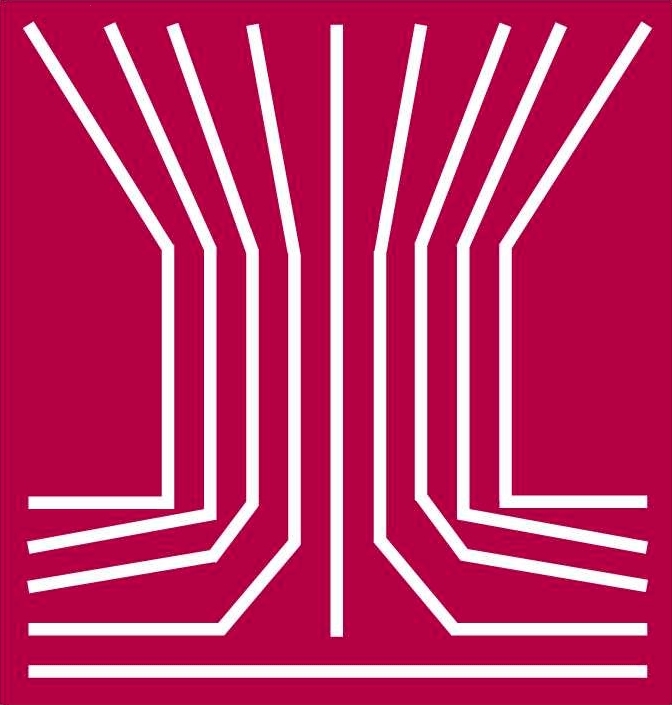 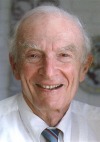 Sheldon K. Friedlander Award
American Association for Aerosol Research
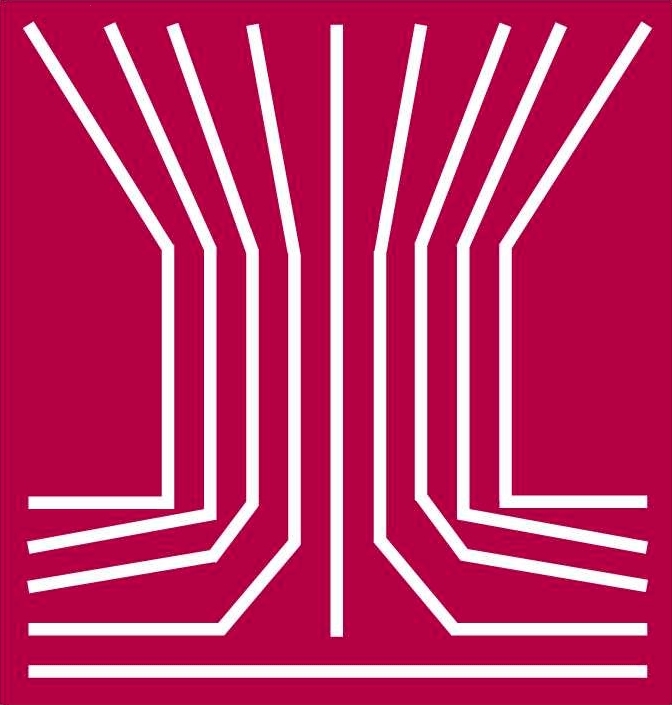 This award honors professor Sheldon Friedlander for his leadership as a researcher, teacher and pioneer in aerosol science.
The Sheldon K. Friedlander Award
“recognizes an outstanding dissertation by an individual who has earned a doctoral degree. The dissertation can be in any discipline in the physical, biomedical or engineering sciences but has to be in a field of aerosol science and technology.”
2015 Recipient of theSheldon K. Friedlander Award
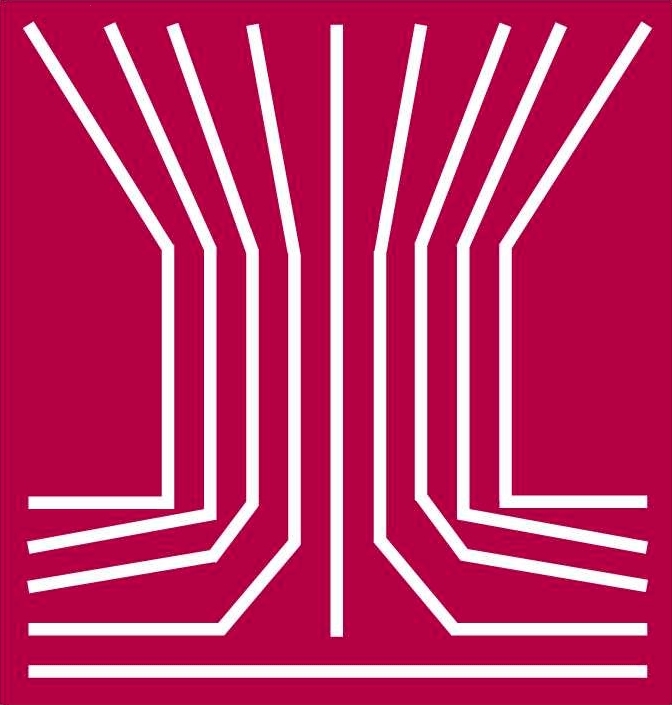 Tran B. Nguyen
University of California, Davis
Ph.D. studies focused on applications of high-resolution mass spectrometry (HR-MS) to the analysis of complex mixtures of secondary organic aerosols (SOA).
Thesis (and her subsequent work at Caltech) is characterized by rigorous and detailed chemical analyses that reveal the underlying mechanisms that produce aerosol. 
Designed and conducted her experiments with a large degree of independence. 
Quality and versatility of the research papers clearly indicate her curiosity, energy, passion and quest for excellence – all that made her an extraordinary researcher.